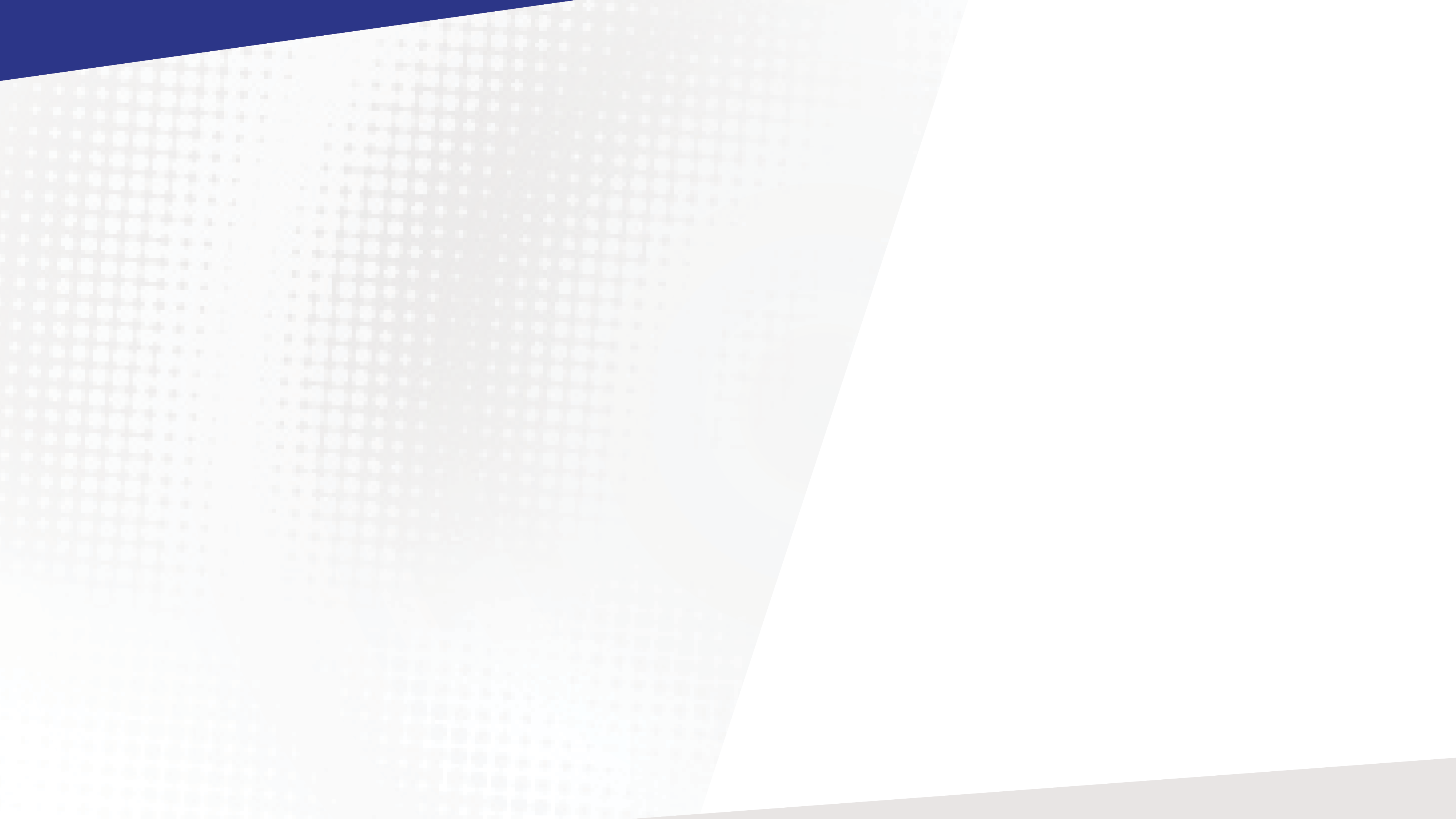 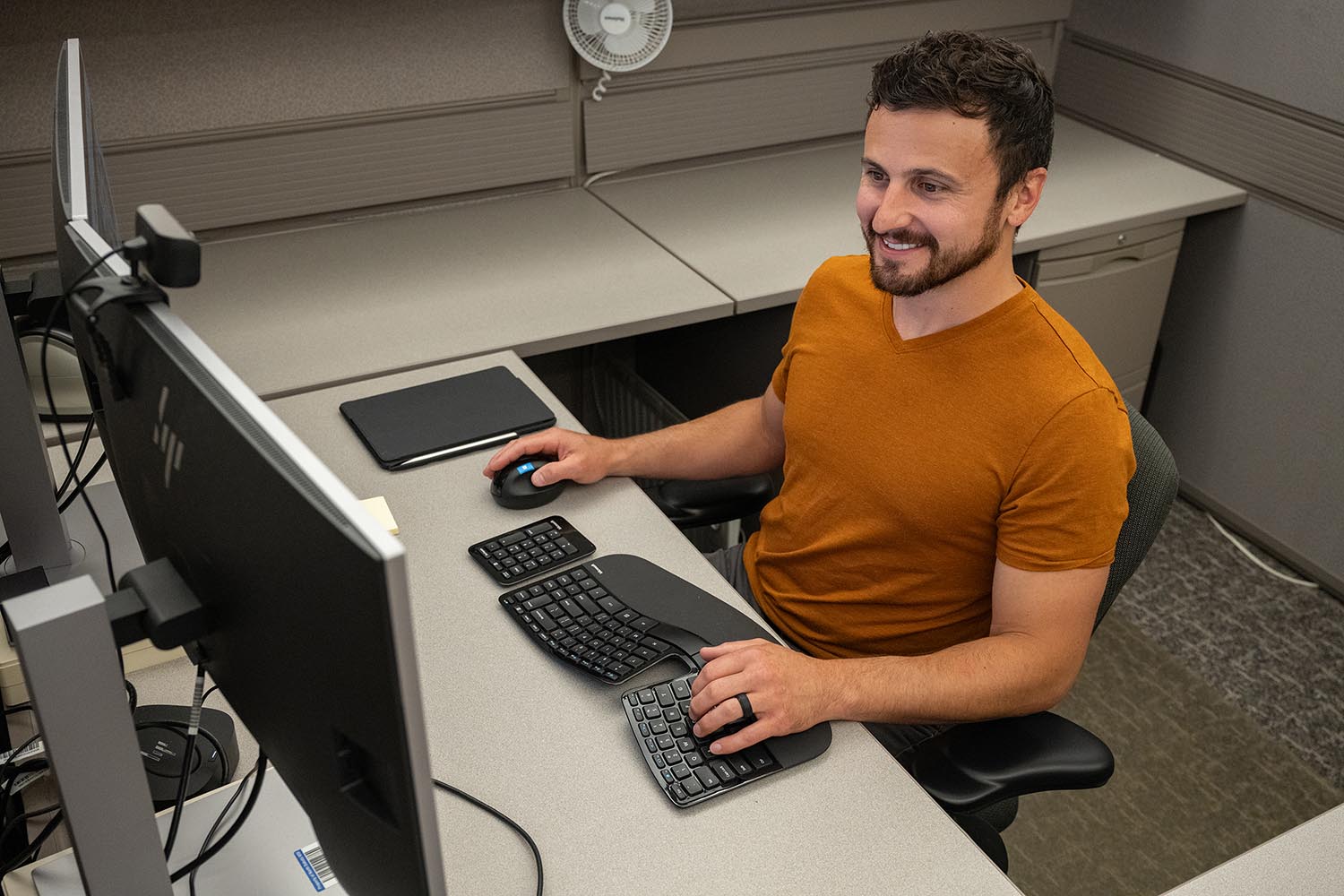 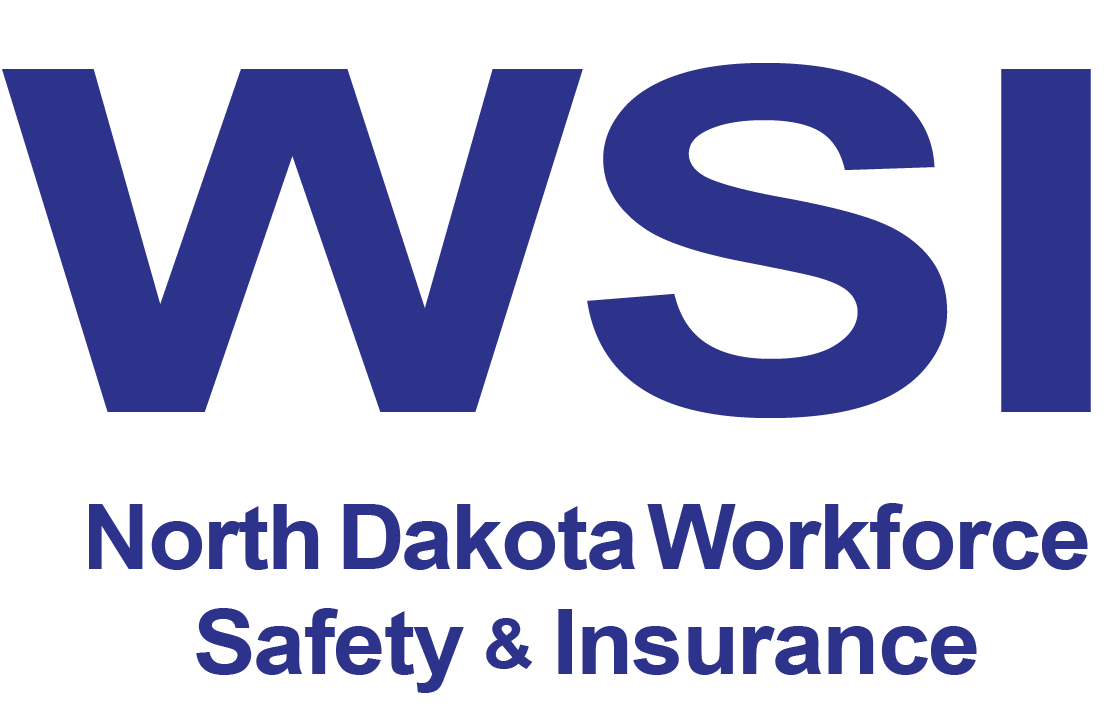 ERGO Initiative Program
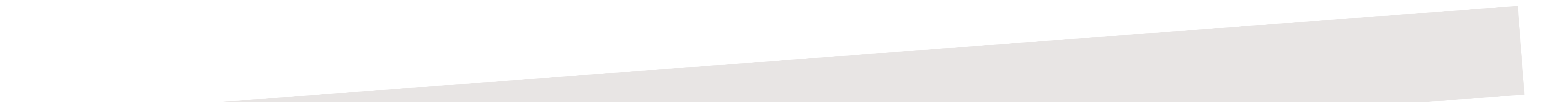 Goal and Takeaway
Goal
Introduce the ergonomic grant program or refresh viewers on what it is, how it works, and how to apply

Takeaway
Gain a better understanding of the program to decide if you would like to participate
PHASE III
OPENED FALL ‘21
[Speaker Notes: Third time ergonomic grant was opened.]
What is the Ergonomic Grant Program?
A proactive program designed to reduce the frequency or eliminate work-related ergonomic injuries.
Provides employers with resources, including a network of providers and financial assistance, to address ergonomic issues.
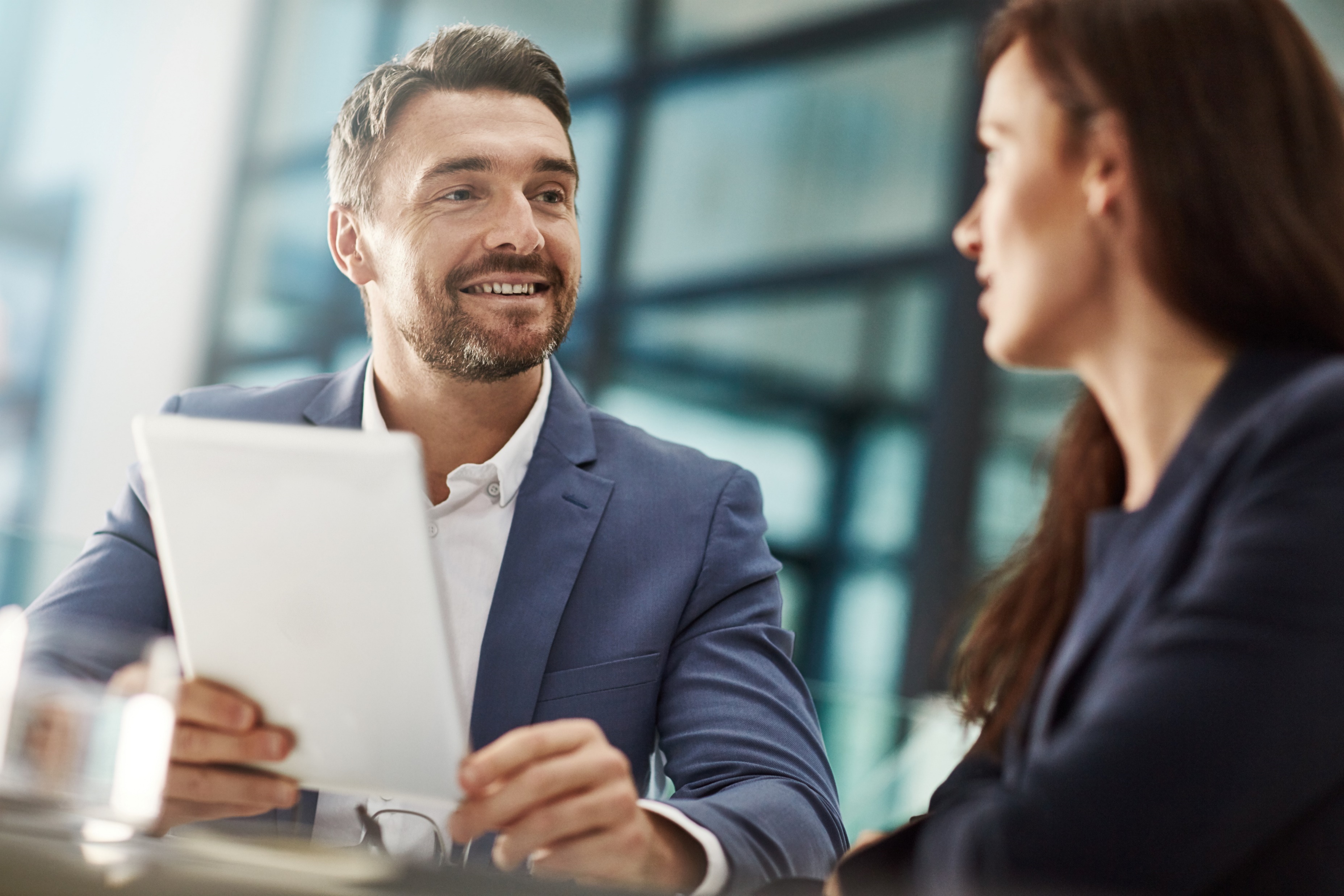 Sentence or two can go here or, three  bullet points.
[Speaker Notes: How many have participated?
Since 2009]
Why does the Ergonomic Grant Program Exist?
More efficient
Cost savings
Awareness
People are getting hurt
Did You Know…
Cumulative trauma injuries are the nation’s most common and costly occupational health problem.
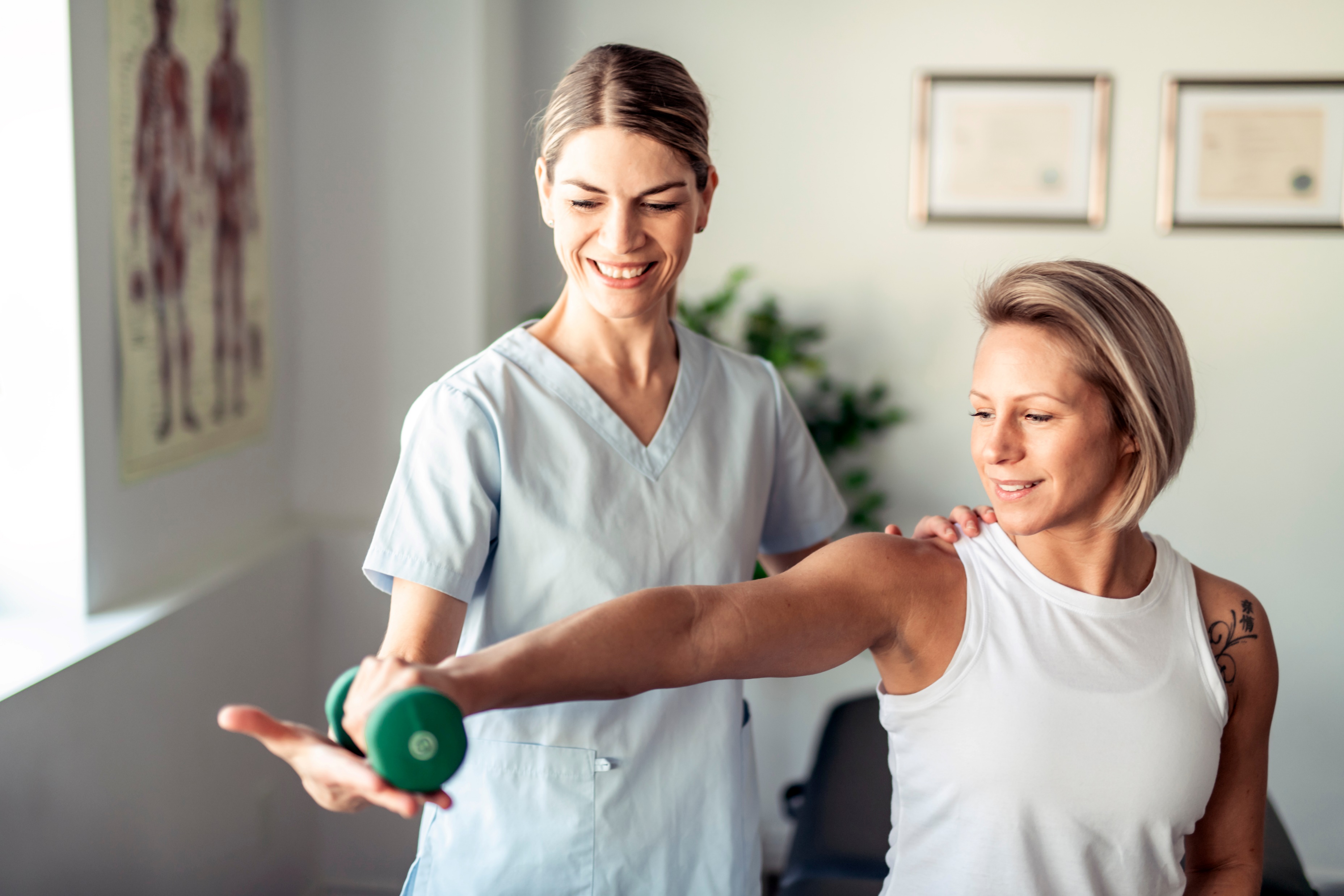 Cumulative Trauma Injuries Cost
Direct Costs:	More than $20 billion per year
Total Costs:	$45-54 billion per year
~ Bureau of Labor Statistics-2020
Claims Stats in ND
ND
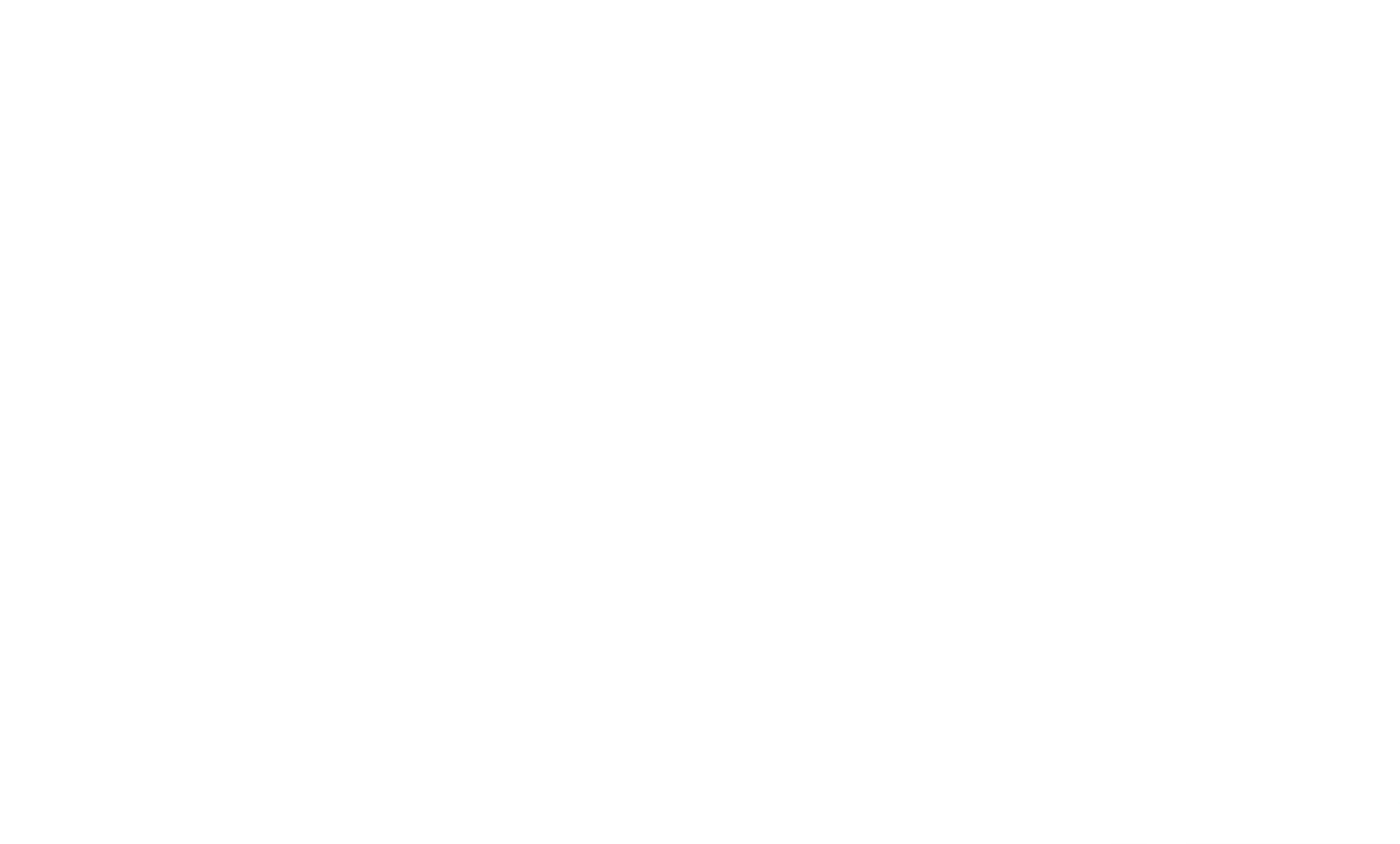 Ergonomic Related Injuries
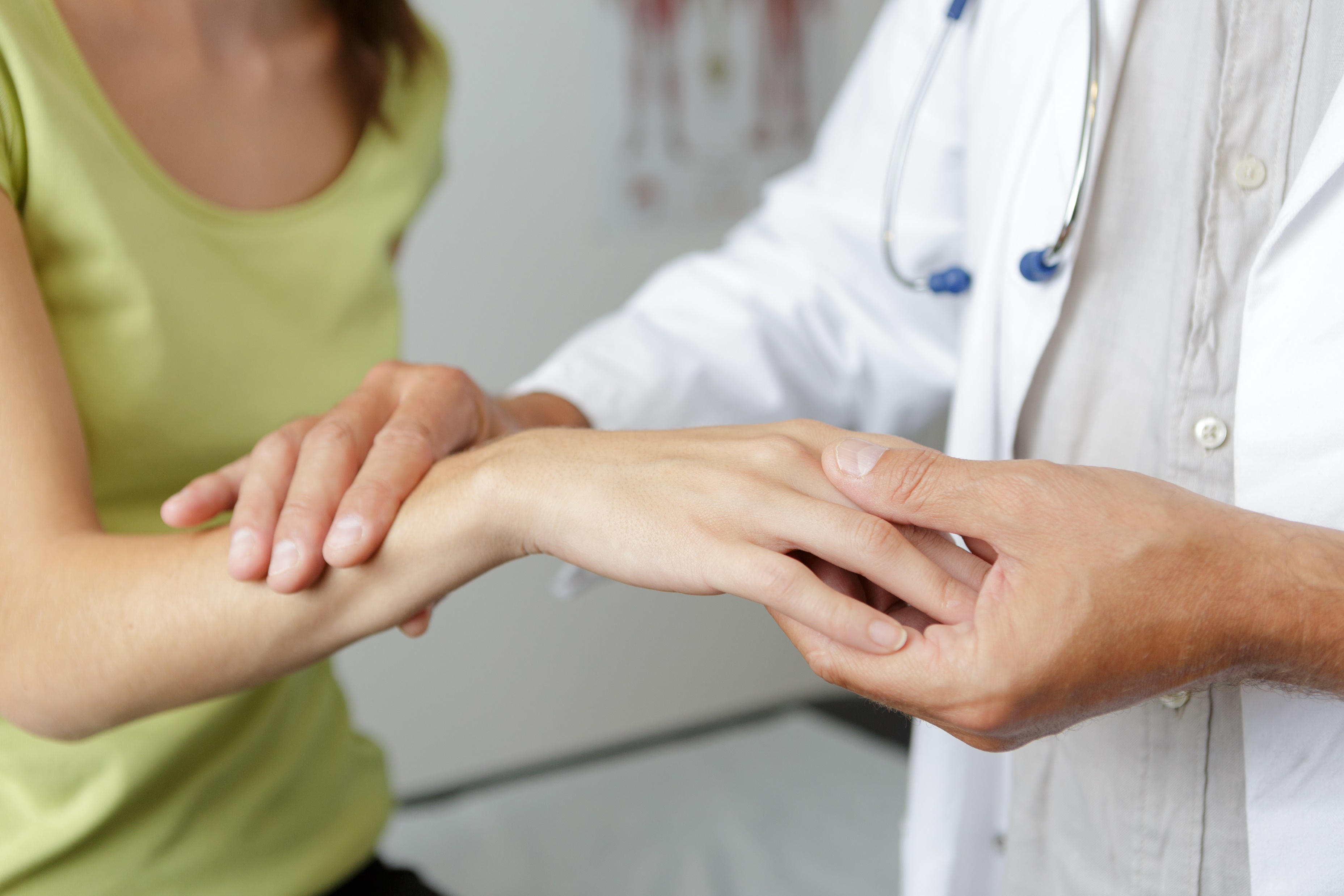 ON AVERAGE
30-35%
6,000-8,000
ALL CLAIMS REPORTED
CLAIMS FILED PER YEAR
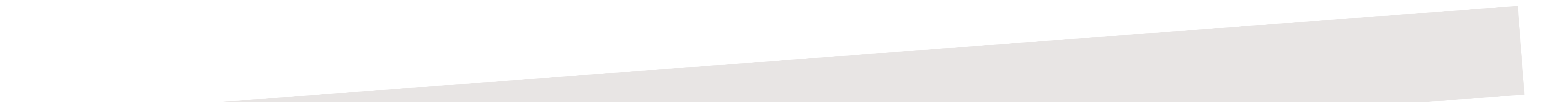 [Speaker Notes: Same percentage nationally
4 categories…carpal tunnel, sprains/strains, cumulative, cumulative all other

Ergonomic related injuries account for approximately 30–35% of all claims reported in North Dakota]
Medical Only Claims – Average Severity(As of 6/30/2023)
Excluding Medical Only – Average Severity(As of 6/30/2023)
#1 Submit an Ergonomic Initiative Application
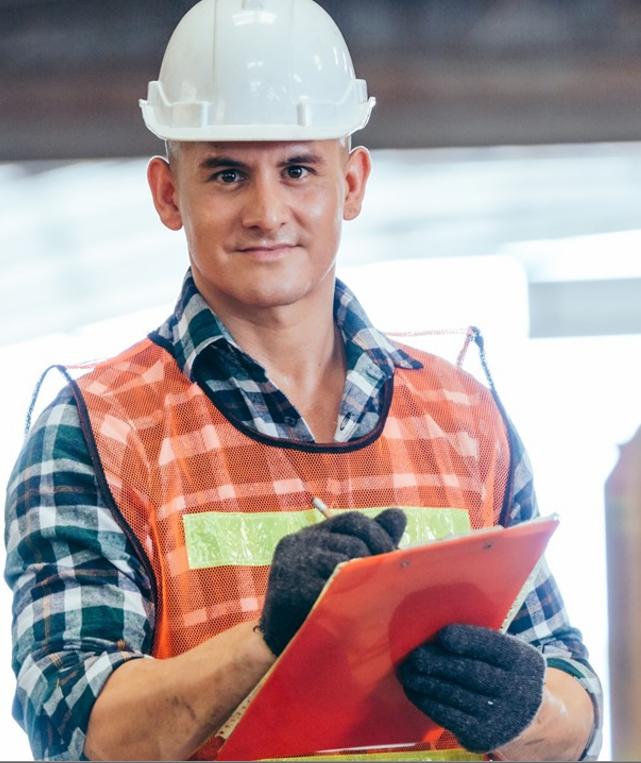 Who is eligible?
Available to all North Dakota employerswho have a current WSI account that is in good standing. (not in collections)
myWSI Landing Page
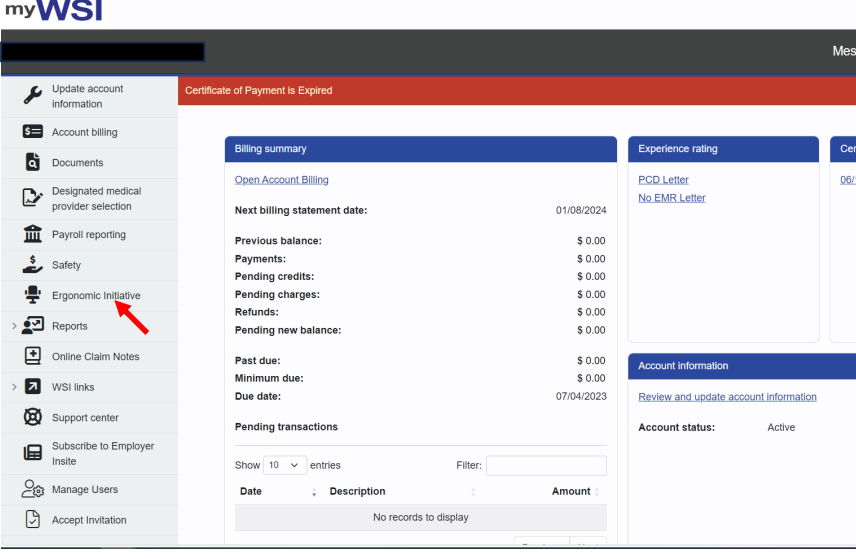 Must have either the myWSI account administrator role or the ergonomic grant role assigned to you.
EI Landing Page
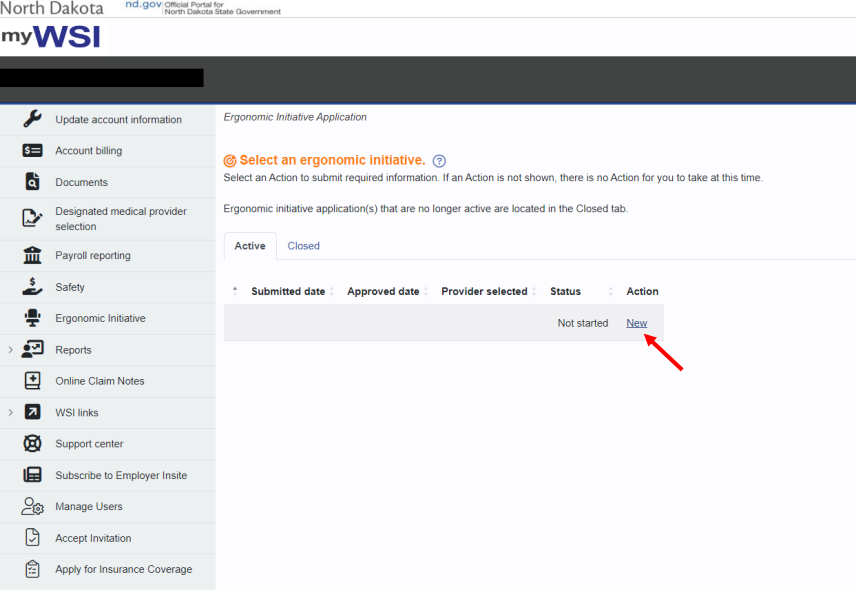 EI Application
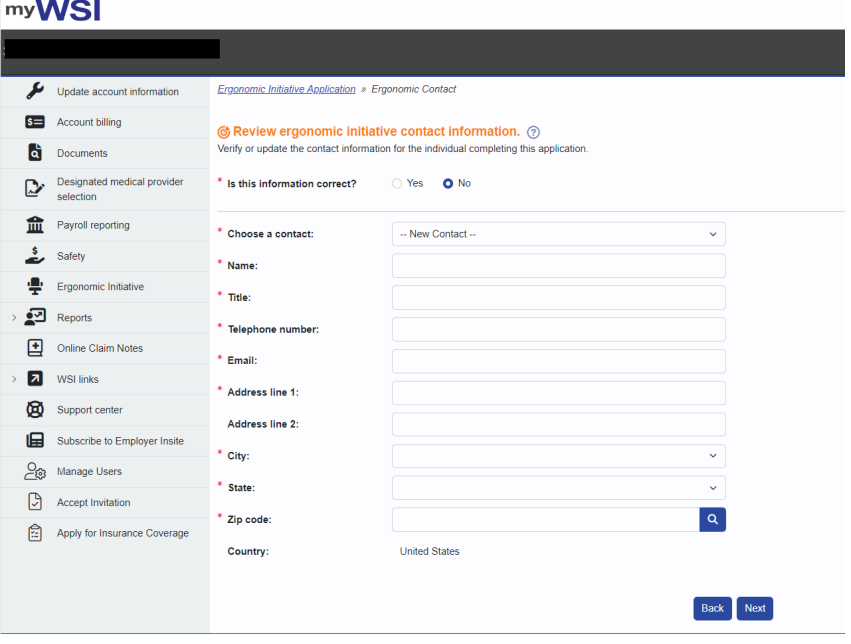 #2 Select your ergonomic 
initiative provider
Provider Services:
On-Site Assessments
Education Training
Equipment Research
Grant Assistance
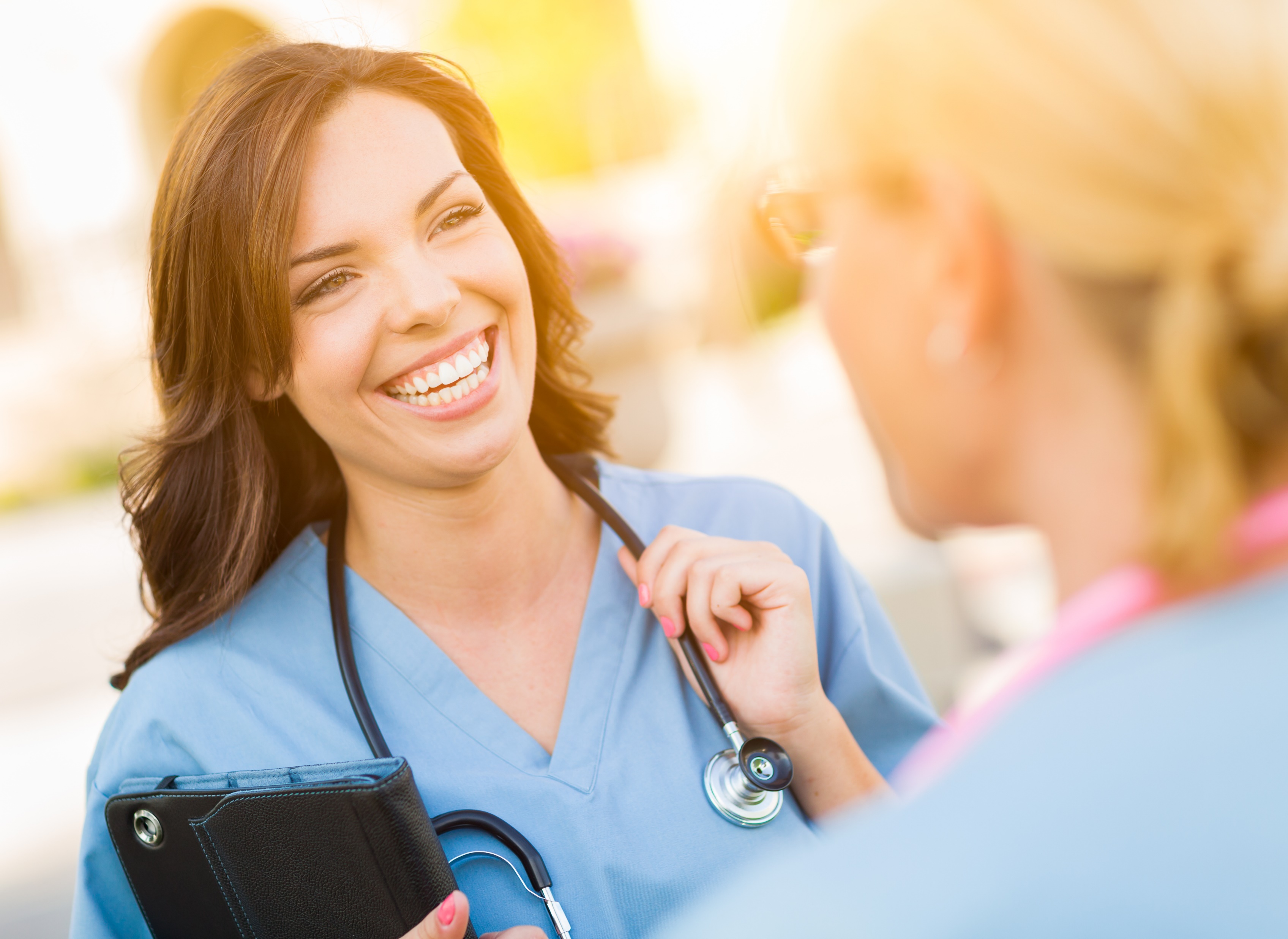 WSI pays: 
 75% of the onsite time, doc, research
 75% of mileage & travel time if applicable
 100% of educational related services
Participating ERGO Providers
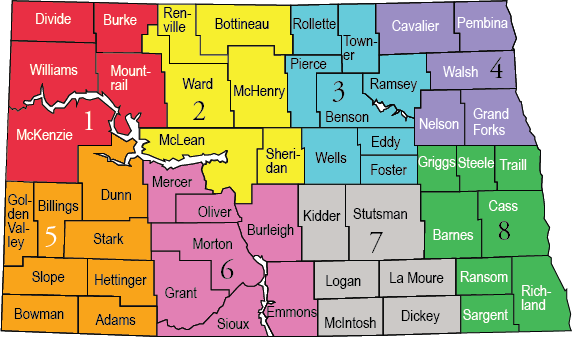 20 Medical Providers 
Over 30 Therapists, including Occupational Therapists & Physical Therapists
[Speaker Notes: Remove all providers]
#3 Submit your grant request
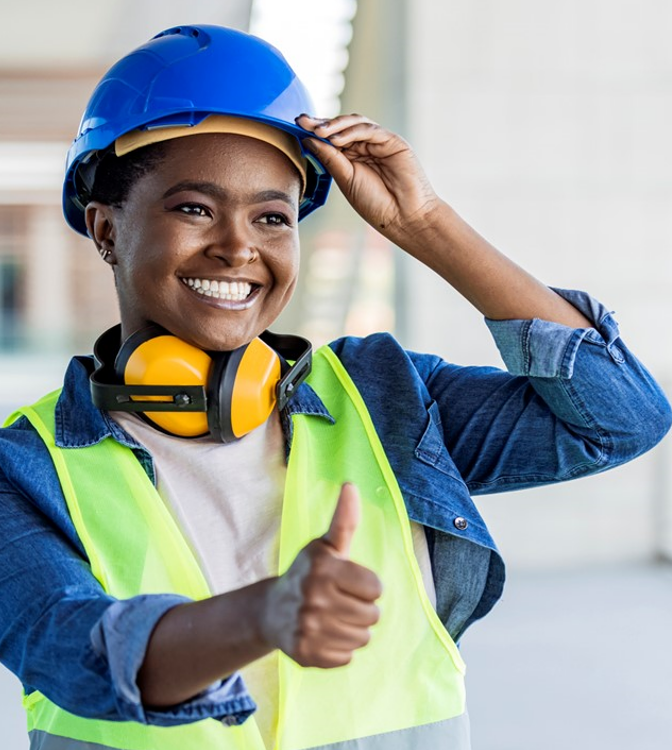 Who is eligible?
Completed the ergo assessment through the program.
Have a WSI account that is active and in good standing for at least one year.
EI Landing Page (after assessment)
Grant Request (budget)
Grant Awards
WSI contributes 75%, up to the maximum award amount
Grant Award$5,000$10,000$15,000$20,000$30,000$50,000
Premium Size$250–$5,000$5,001–$20,000$20,001–$50,000$50,001–$150,000$150,001–$300,000$300,001 & Above
Award amount is based on standard premium for the most recently completed premium year
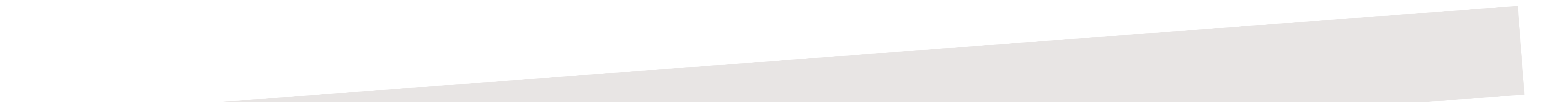 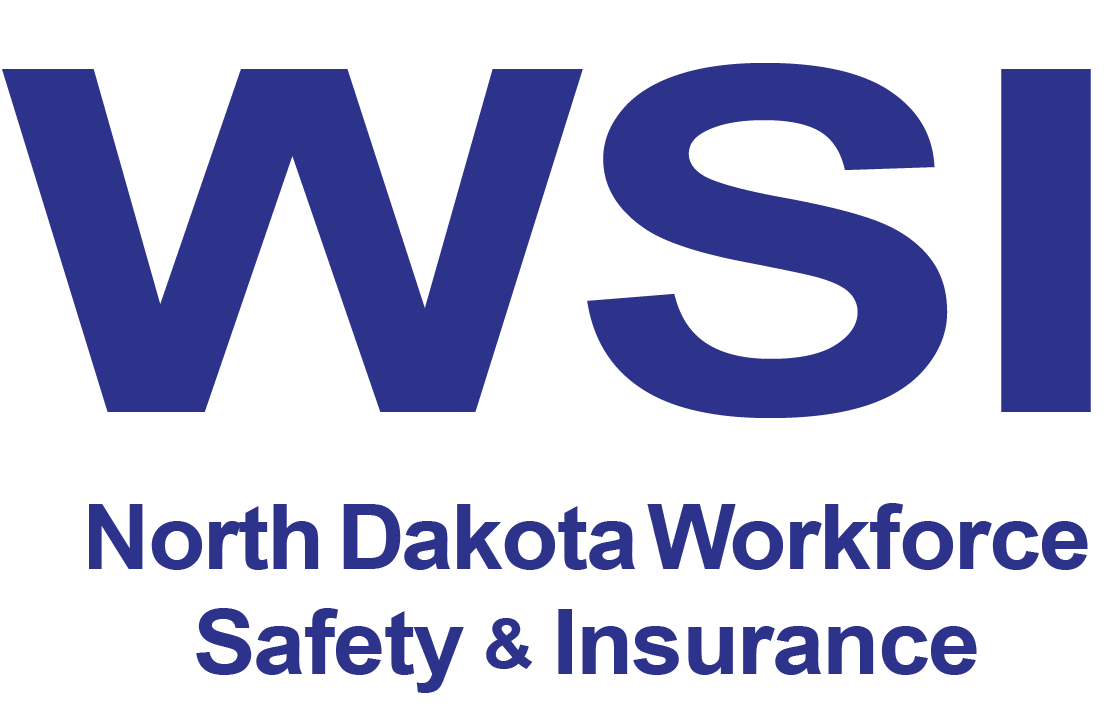 Ergonomic Grant Program Contact
Randy WeggeLoss Control Ergonomics Manager
800-777-5033  l  rwegge@nd.gov
Thank you!